Welcome to theAnnual Employers Meeting
Councillor Richard Rout
Chairman of the Pension Board
1
Agenda
Councillor Richard Rout, Chairman of the Suffolk Pension Fund Board

Councillor Karen Soons, Chairman of the Suffolk Pension Fund Committee

Pension Fund Committee Update – Louise Aynsley, Chief Finance Officer, covering: -
Investment Performance of the Fund
Key issues for the Pension Fund Committee

 Actuary Update – Craig Alexander, Hymans Robertson, covering: -
         Actuarial funding valuation
Major Financial Assumptions
Key Outcomes
Whole Fund Result

Open Forum
Open session to raise additional questions 
 
Closing Remarks by Councillor Richard Rout, Chairman of the Suffolk Pension Fund Board
2
Welcome to theAnnual Employers Meeting
Councillor Karen Soons
Chairman of the Pension Fund Committee
3
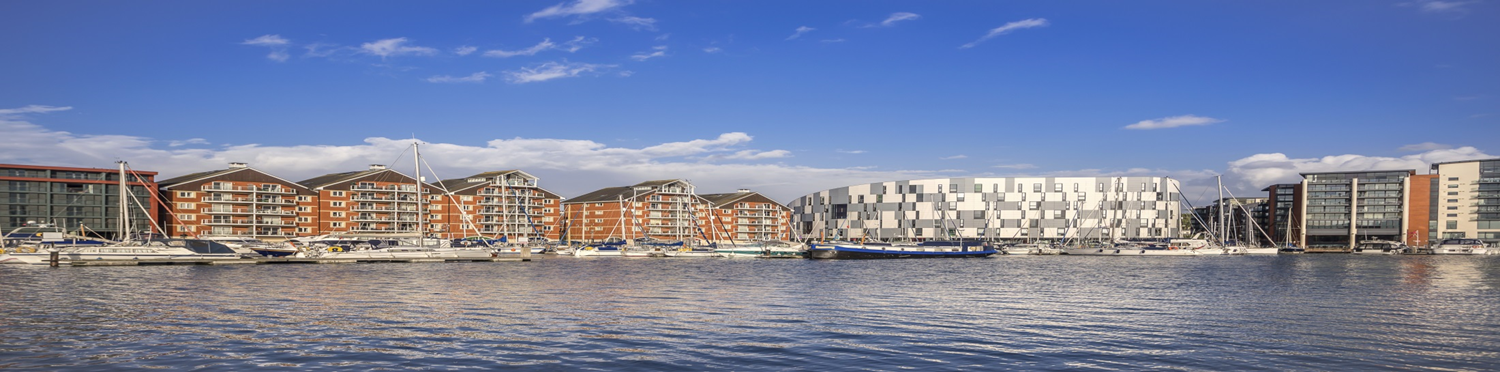 Pension Fund Update
Louise Aynsley – Chief Finance Officer (S151)
Sharon Tan – Lead Accountant (Pensions)
13
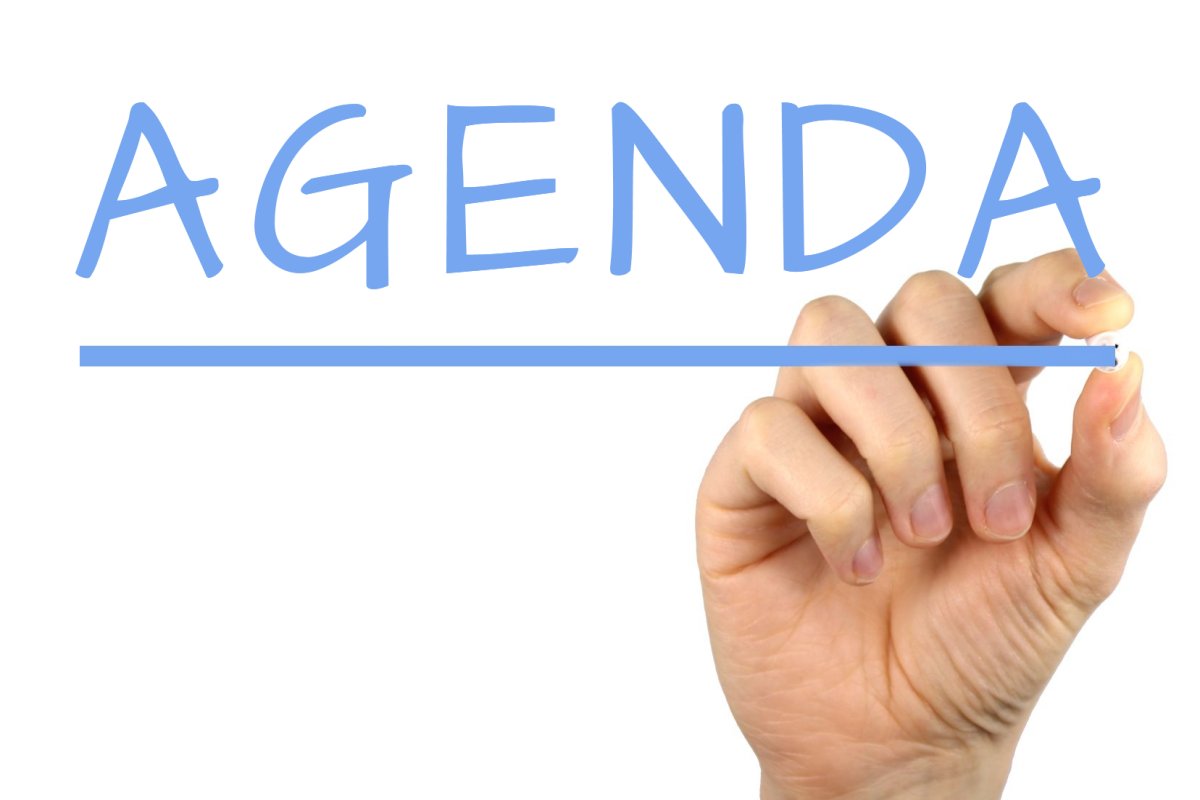 Update will Cover
Fund Value and Returns
Asset Allocation
Change to Investments
ESG developments
Access Pool Update
14
Trend in Fund Value
19
Performance Returns
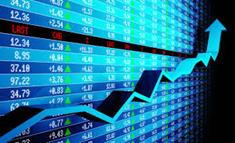 7
[Speaker Notes: 2010/11  	8.1%
2011/12	2.0%
2012/13	13.6%
2013/14	5.6%
2014/15	15.4%
2015/16	0.7%
2016/17	19%	
2017/18	4%	
2018/19	5.9%
2019/20	-4.5%
2020/21	20.6
2021/22	10.2]
Performance Returns 2021-22
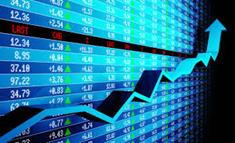 21
[Speaker Notes: This slide]
Suffolk’s Strategic Target Asset Allocation
9
[Speaker Notes: Each year the Pension Fund considers iststrategic asset allocation in order to get the best returns based on the Funds low risk approach. The Fund is in a good position and we want to maintain that position. 

So the Fund considers whether we have enough in equities to drive returns – when the market is buoyant 
And whether we have enough in Bonds that tend to perform better when equity markets fall]
Changes to Investment Assets in 2021/22
Less UK Equities, more Global
Additional £170 million added to Climate Aware Fund from passive UK Equities
More Infrastructure
$84 million commitment to infrastructure with KKR
ACCESS Pool
£292 million to UK Equity with Blackrock
£390 million to Global Bonds with M&G
22
[Speaker Notes: The Suffolk Pension Fund is committed to investing in environmentally aware investment that produce sustainable investment returns.
So over March, May and July last year we transferred the index tracking holdings in UK Equities into the UBS Climate Aware Fund
Index tracking is the cheaper option to track equity markets as a whole as it is an investment in a particular market. So when the Fund held UK Equities it held a proportion of all the stocks in the FTSE 100. The fees are cheaper because no investment manager decisions need to be made. 

The Climate Aware Fund tilts the investment holdings towards those that have a more positive impact on climate change – lowering investment to carbon risks and increasing investment exposure to climate related innovation and solutions – further reducing the Pension Funds exposure to fossil fuels

Further changes will be made this financial year in regards to the other equity holdings to further increase their impact on climate change whilst maintain diversification of the Fund assets -  we cannot put all the funds in the same investment so as to spread risk and mitigate market volatility.]
Proposed Changes to Investment Assets 2022/23
Low Carbon 
£313 million to Global Equity Low Carbon Fund. 
£35 million into ACCESS Pool Emerging Market  
More Infrastructure
$66 million to infrastructure with JP Morgan
Pooling
£380 million to a new Fixed Income
Private Debt
22
[Speaker Notes: The Suffolk Pension Fund is committed to investing in environmentally aware investment that produce sustainable investment returns.
So over March, May and July last year we transferred the index tracking holdings in UK Equities into the UBS Climate Aware Fund
Index tracking is the cheaper option to track equity markets as a whole as it is an investment in a particular market. So when the Fund held UK Equities it held a proportion of all the stocks in the FTSE 100. The fees are cheaper because no investment manager decisions need to be made. 

The Climate Aware Fund tilts the investment holdings towards those that have a more positive impact on climate change – lowering investment to carbon risks and increasing investment exposure to climate related innovation and solutions – further reducing the Pension Funds exposure to fossil fuels

Further changes will be made this financial year in regards to the other equity holdings to further increase their impact on climate change whilst maintain diversification of the Fund assets -  we cannot put all the funds in the same investment so as to spread risk and mitigate market volatility.]
Environmental, Social & Governance
Committed to sign up to UK Stewardship Code
Targeting 2023 submission date
12 principles

Progress
Project Plan
Engagement with investment managers
Engagement Policy
22
Access Pooling Progress
26 Sub-funds - £23.9 billion (£1.2 bn)
UBS - £11.2 billion (£1 bn)
% of Assets Pooled – 59% (59%)
Gross savings - £70.3 million (£6 m)
13
13
[Speaker Notes: 4 new sub funds launched during the year with 3.2 billion worth of investment - Suffolk invested into two of them as referred to on a previous slide







In January 2022, following a procurement via National LGPS frameworks, ACCESS announced the appointment of MJ Hudson as implementation adviser for the pooling of illiquid assets including private equity, private debt, infrastructure and real estate. 

As implementation advisor, MJ Hudson will provide support to the Pool in selecting individual investment opportunities and investment managers to build portfolios in a range of illiquid assets. Work has already started on the property mandates – one for UK Equity and one for Global Equity. A tender exercise was launched with quite a lot of interest]
ACCESS Pool Plans for 2022/23
Responsible Investment Guidelines – Minerva
Scheme Member representation on Joint Committee
Alternative Investment Platform – MJ Hudson
Private Equity
Private Debt
Infrastructure
Property
Additional Fixed Income Sub-funds
2 Emerging Market Sub-funds
14
Any Questions ?
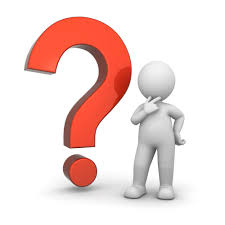 25